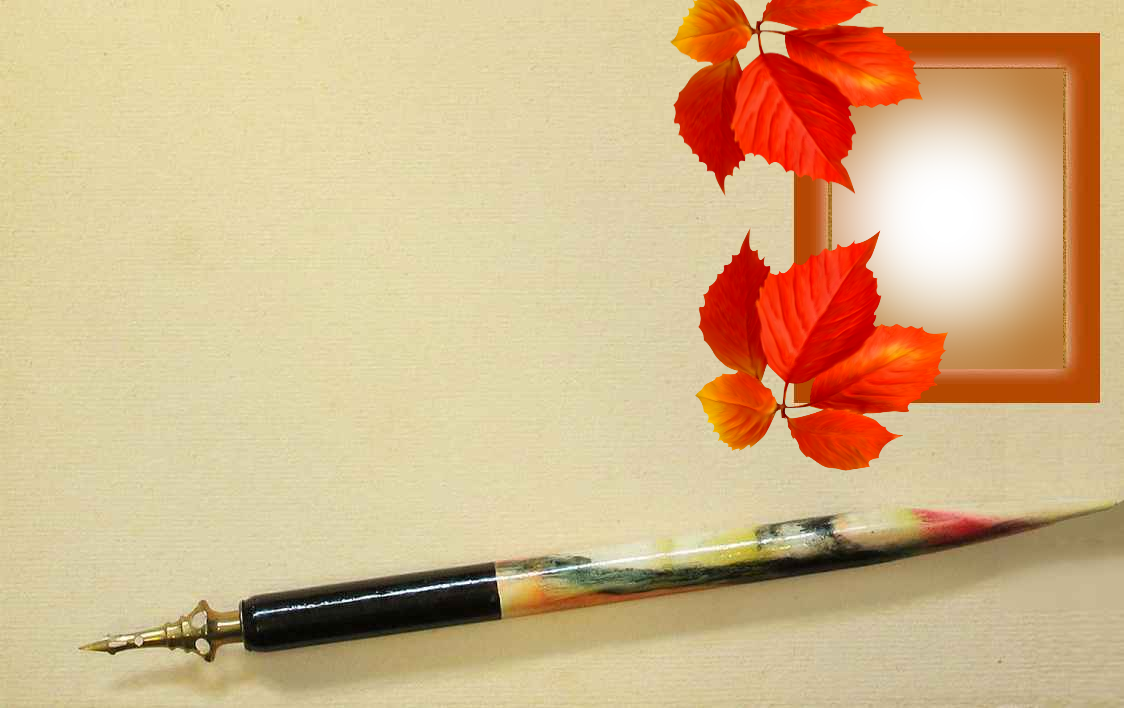 Муниципальное бюджетное дошкольное образовательное учреждение Комаровский детский сад
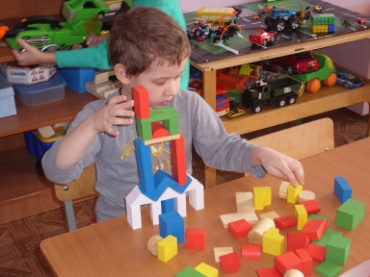 Методическая разработка образовательной программы по образовательной области «ПОЗНАВАТЕЛЬНОЕ РАЗВИТИЕ»


ТЕМА
«Проектная деятельность с детьми старшего дошкольного возраста»
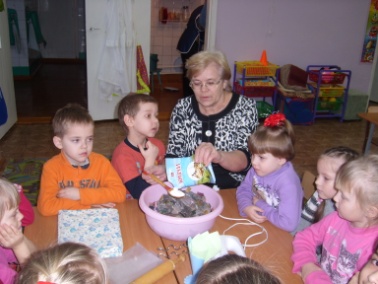 Выполнила:
Воспитатель МБДОУ Комаровский детский сад ХОРЬКОВА ГАЛИНА НИКОЛАЕВНА
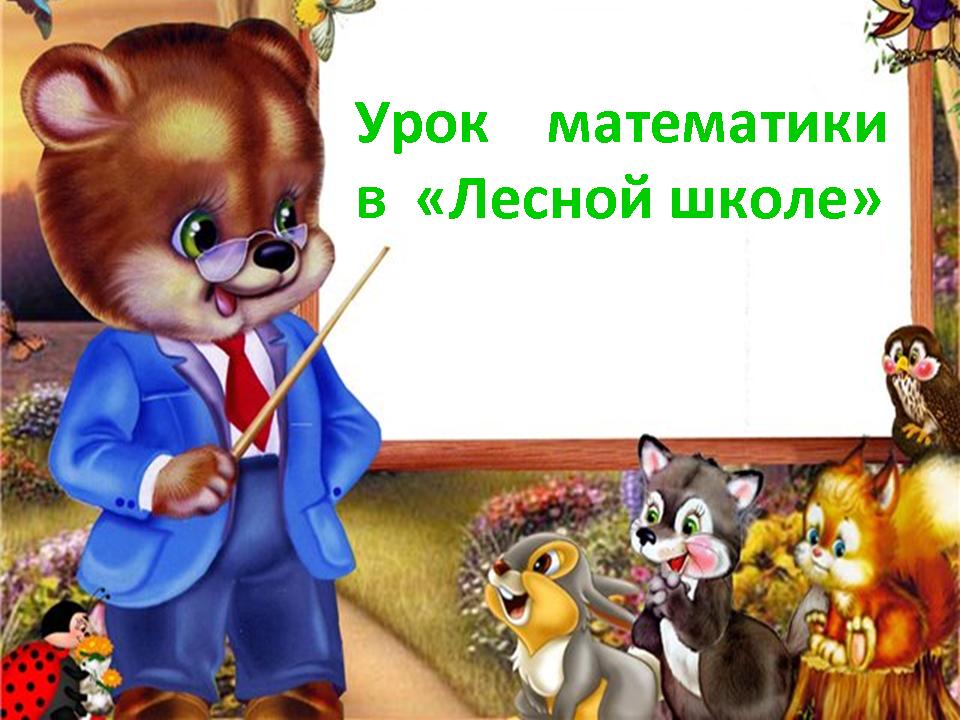 Прое́кт (от лат. projectus — брошенный вперёд, выступающий, выдающийся вперёд) — замысел, идея, образ, воплощённые в форму описания, обоснования,  раскрывающих сущность замысла и возможность его практической реализации
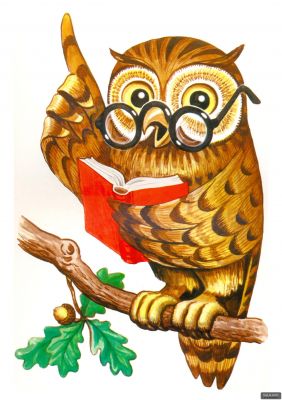 Метод проектов как педагогическая технология — это совокупность исследовательских, поисковых, проблемных методов, творческих по своей сути,то есть в его основе лежит развитие познавательных навыков детей, умений самостоятельно конструировать свои знания, ориентироваться в информационном пространстве, развитие критического и творческого мышления.
Проектная технология предполагает:

 Наличие проблемы;
 Значимость предполагаемых результатов;
 Самостоятельную деятельность воспитанника;
 Структуру проекта;
 Использование исследовательских методов
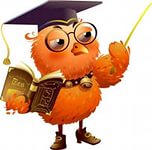 Типы проектов:
По доминирующему методу: исследовательские, информационные, творческие, игровые, приключенческие, практико-ориентированные.
По характеру содержания: включают ребенка и его семью, ребенка и природу, ребенка и рукотворный мир, ребенка, общество и культуру.
По характеру участия ребенка в проекте: заказчик, эксперт, исполнитель, участник от зарождения идеи до получения результата.
По характеру контактов: осуществляется  внутри одной возрастной группы, в контакте с другой возрастной группой, внутри ДОУ, в контакте с семьей
По количеству участников: индивидуальный, парный, групповой и фронтальный.
По количеству участников: индивидуальный, парный, групповой и фронтальный.
Методы реализации проекта:
-создание развивающей среды;
-экскурсии, наблюдения;
-оформление уголка в группе
практические
беседы, наблюдения, чтение художественной литературы, заучивание стихотворений;
- дидактические, подвижные, сюжетно-ролевые игры
словесные
- выставки, конкурсы, сбор фотоматериалов, рассматривание иллюстраций, личный пример взрослых
наглядные
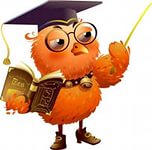 Основная цель проектной деятельности  детей старшего дошкольного возраста :
– развитие познавательных интересов,  воображения и 
творческой активности;  создание условий для реализации 
детьми исследовательских, творческих и нормативных проектов;




Задачи  проектной деятельности :
Формирование предпосылок поисковой деятельности, инициативы;
- развитие умения определять возможные методы решения проблемы с помощью взрослого, а затем и самостоятельно;
- формирование умения применять данные методы, способствующие решению поставленной задачи
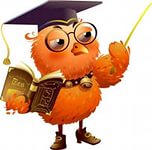 Этапы работы над  проектом:
Подготовка к презентации;
Представление продукта деятельности
Презентация проекта
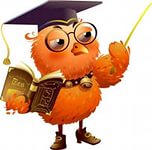 1 этап - организационный
2 этап – планирование работы
3 этап – реализация проекта
4 этап – презентация проекта
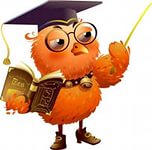 Советы воспитателям по работе над проектом:
Глубоко изучить тематику проекта;
  Поддерживать детскую инициативу;
  Заинтересовать каждого ребенка тематикой проекта,  
  Создавать игровую мотивацию;
  Вводить детей в проблемную ситуацию, доступную для их понимания;
  Рассматривать все предложенные детьми варианты решения проблемы;
  Соблюдать принцип последовательности и регулярности в работе над проектом;
  Создавать атмосферу сотворчества с ребенком;
  Развивать творческое воображение и фантазию детей;
  Творчески подходить к реализации проекта;
  Вовлекать родителей в совместную работу над проектом;
  Тщательно готовить заключительный этап проекта
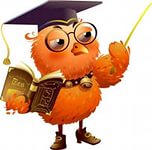 КОНСУЛЬТАЦИЯ ДЛЯ РОДИТЕЛЕЙ«МЕТОД ПРОЕКТОВ В ДЕТСКОМ САДУ И СЕМЬЕ»
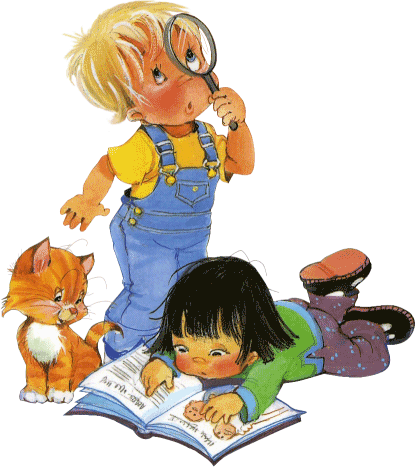 Семейный проект – это замечательная возможность  для родителей показать ребёнку свой интерес к его занятиям, приобщится к миру его увлечений,  повысить свой родительский авторитет (ведь Вы будете  источником знаний Вашего ребёнка).
КАК ВЫБРАТЬ ТЕМУ ДЛЯ ПРОЕКТА?
 Тему проекта может «подсказать» деятельность детей в детском саду.
КАК ОФОРМИТЬ ПРЕЗЕНТАЦИЮ СЕМЕЙНОГО ПРОЕКТА?
В форме коллажа, альбома.
Всегда следует исходить из интересов Вашего  ребёнка (какие вопросы он чаще всего задаёт: 
Какие бывают машины? Почему машины ездят?
Почему собаки кусаются?
Почему после дождя много червяков?
Можно ли жить в космосе?
Динозавры – древние жители планеты Земля.
Помогите ребёнку составить рассказ о том, что он узнал,  и что будет рассказывать детям на презентации Вашего семейного проекта. Рассказ  следует поместить рядом с работой ребёнка.
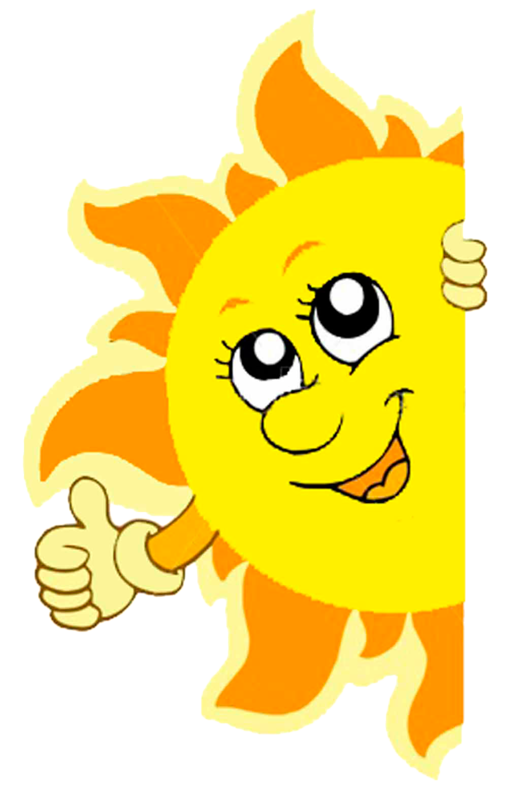 СПАСИБО !